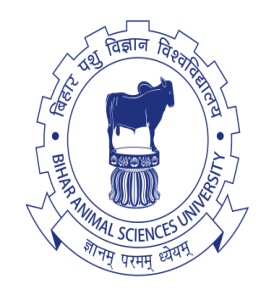 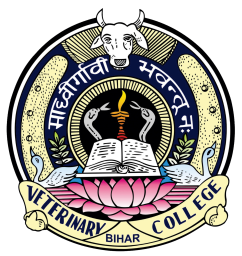 Bases of Selection
Dr. Jay Prakash Gupta
Associate Professor, Animal Genetics & Breeding
Bihar Veterinary College
BASU, Patna
Bihar - 800014
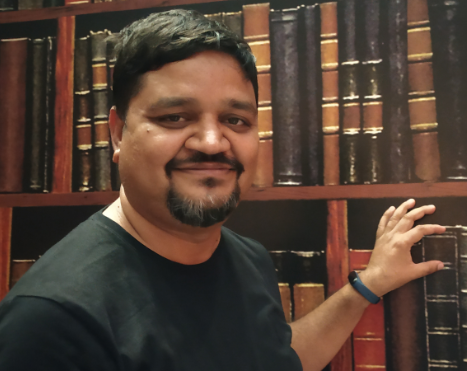 2
Population of different families (FS, HS)
Introduction
F2
Compute the mean phenotypic value of each family i.e. family mean
F1
F3
F4
F6
F5
Now we have measurements of 
Each individual and 
 means of every family.
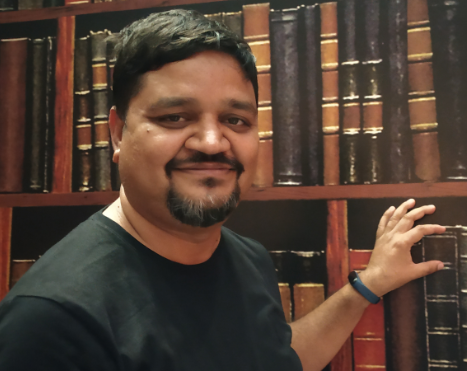 A choice of procedure for applying selection to these population is then open, we may utilize these measures
Bases of selection
3
Individual
Individual value
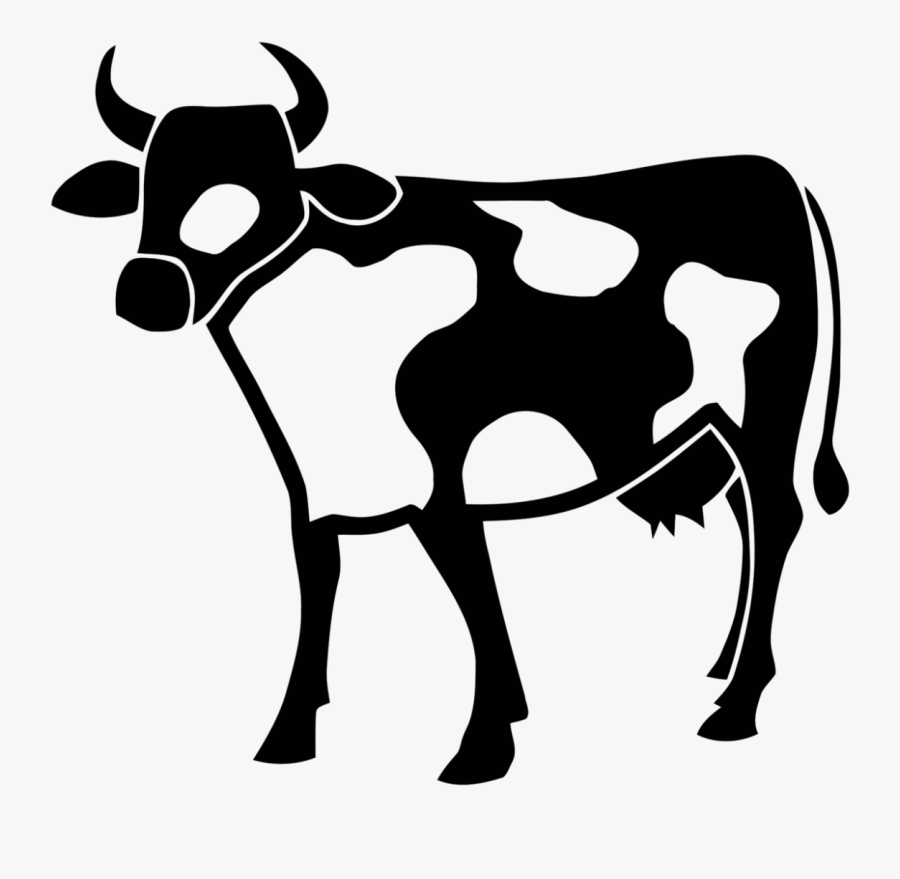 How to decide??
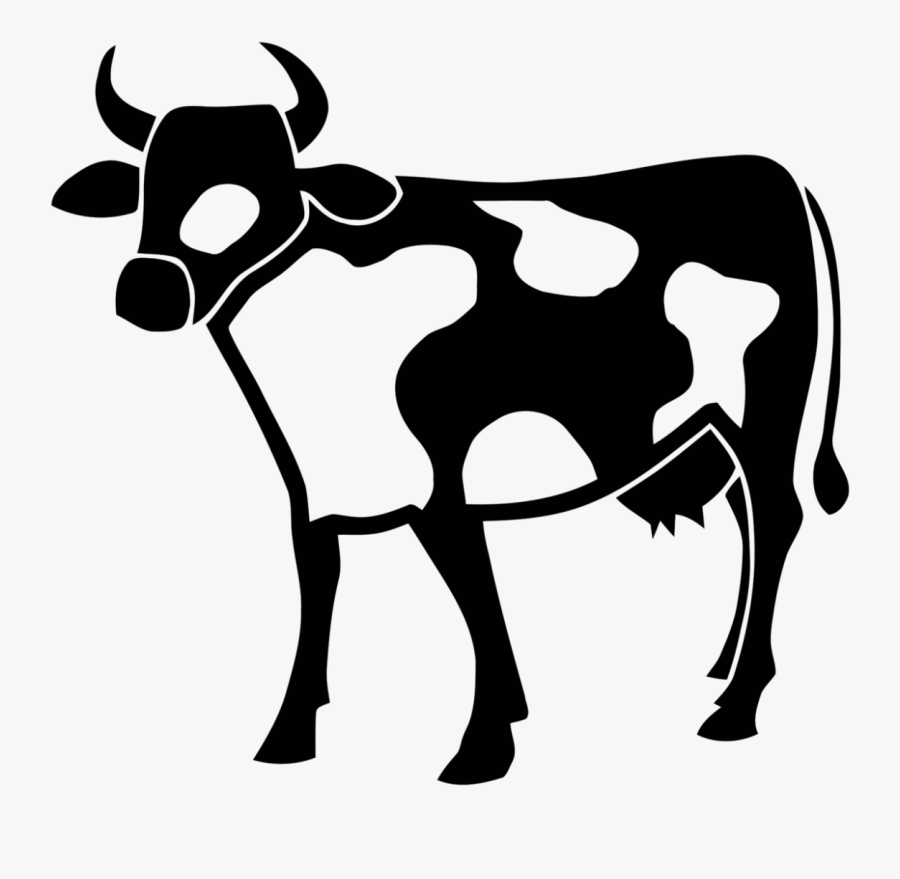 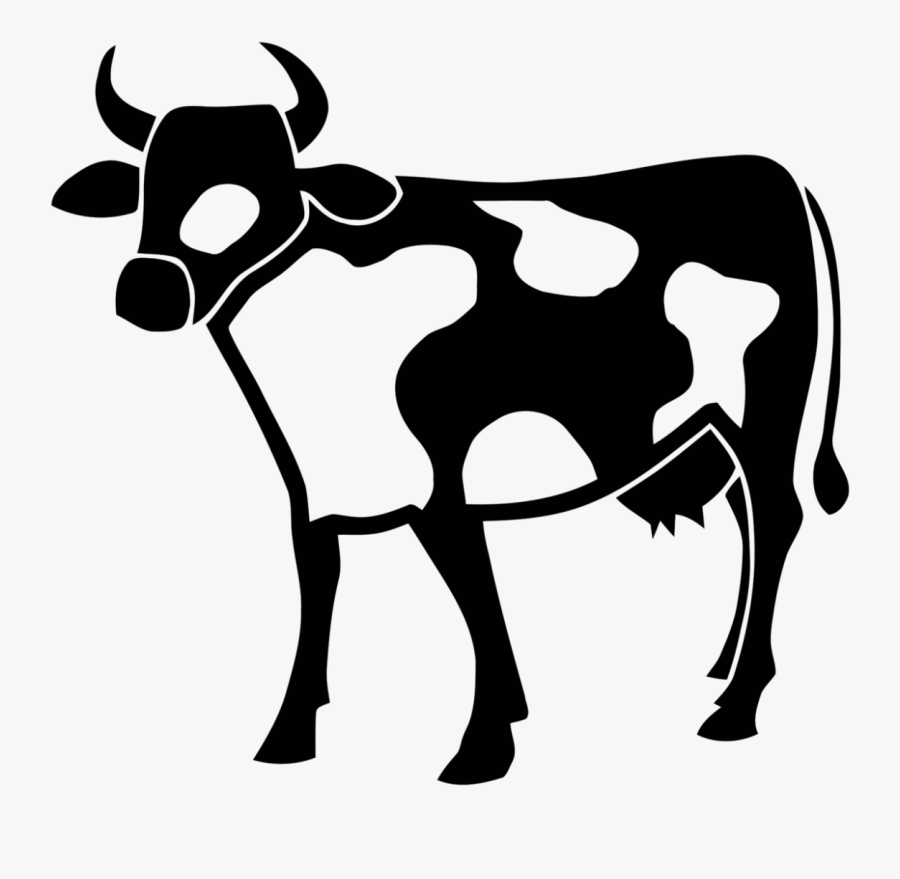 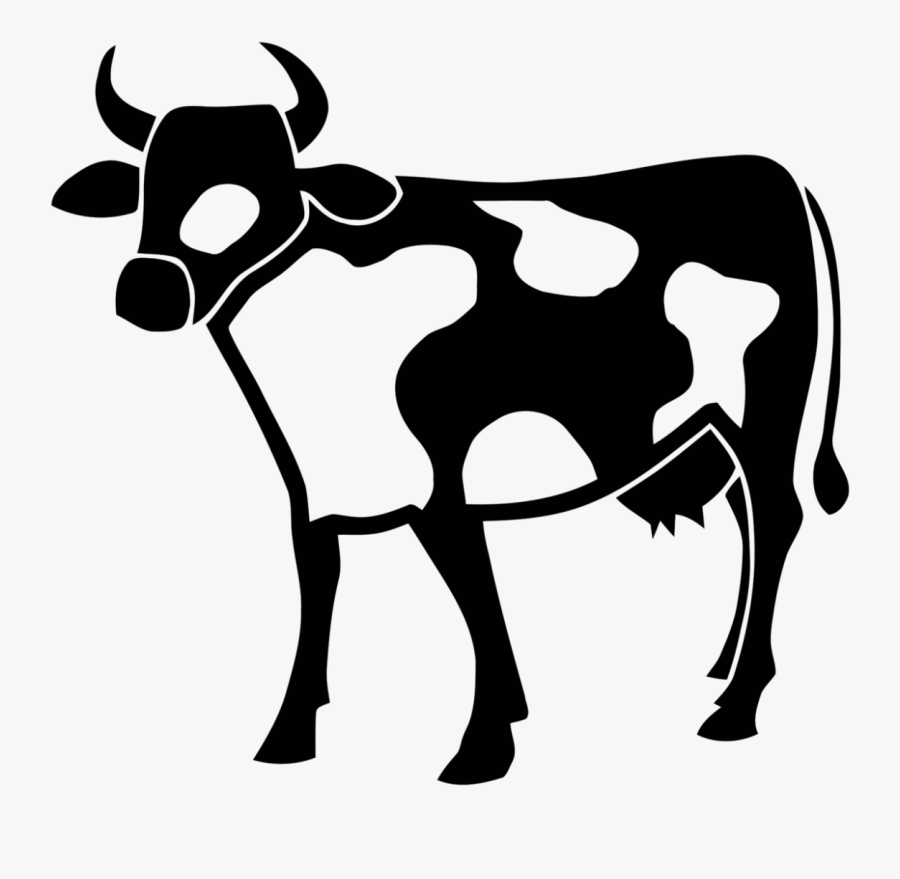 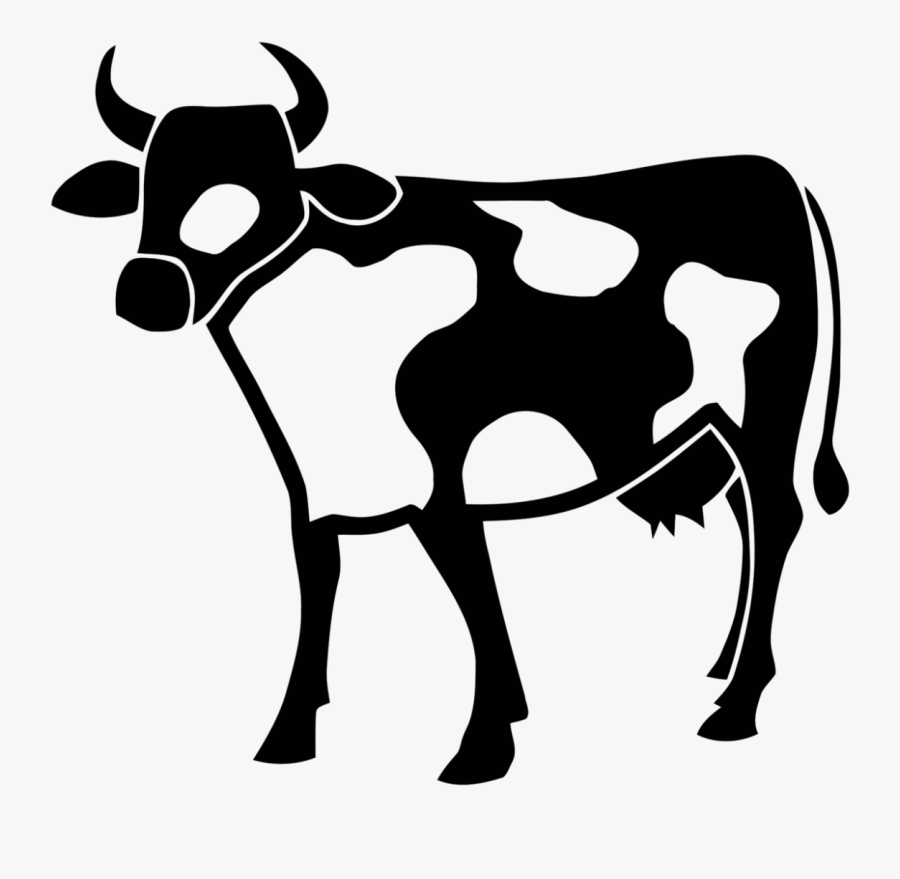 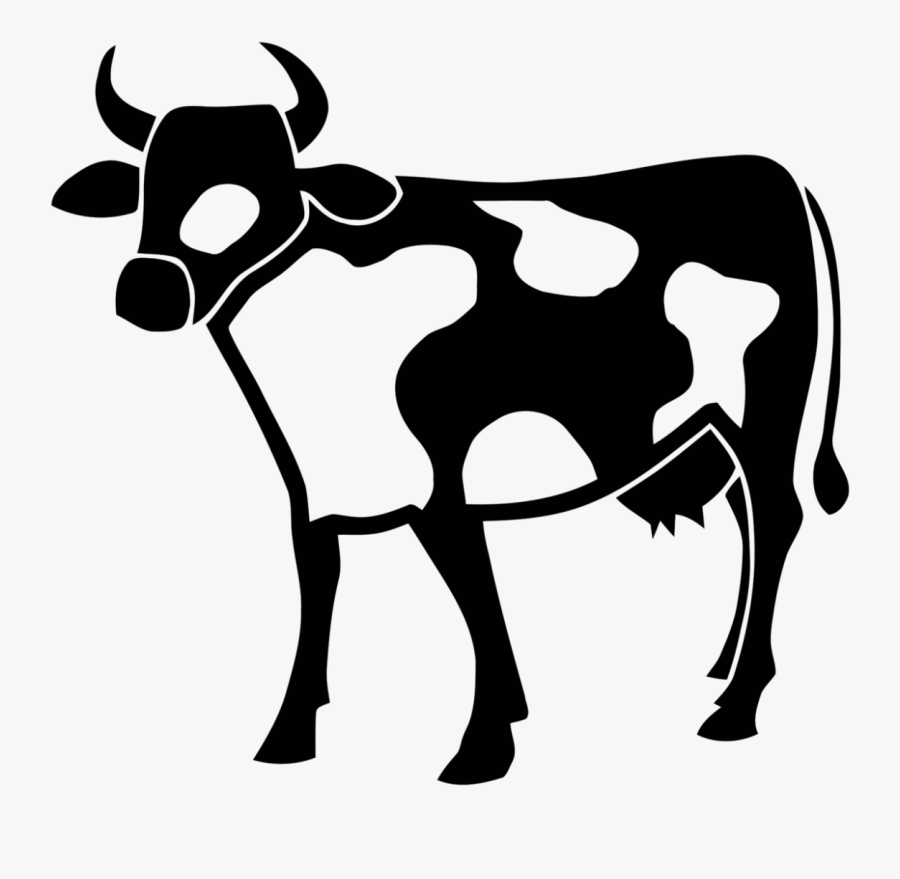 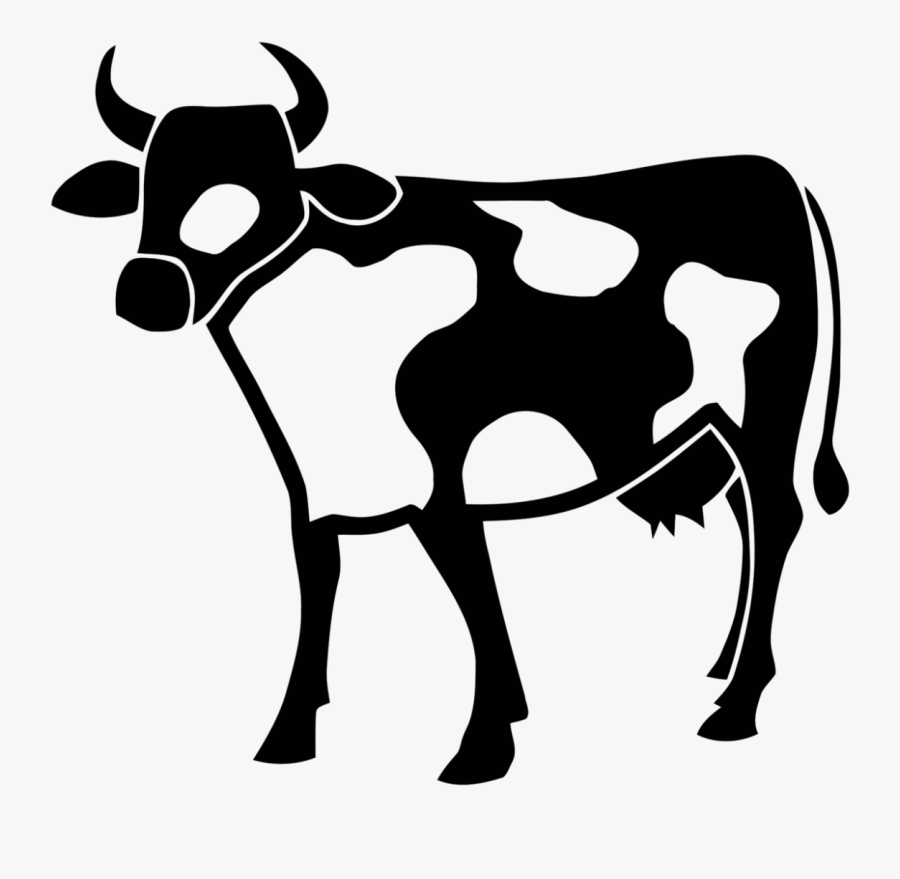 Suppose value borderline bet. Selection and rejection
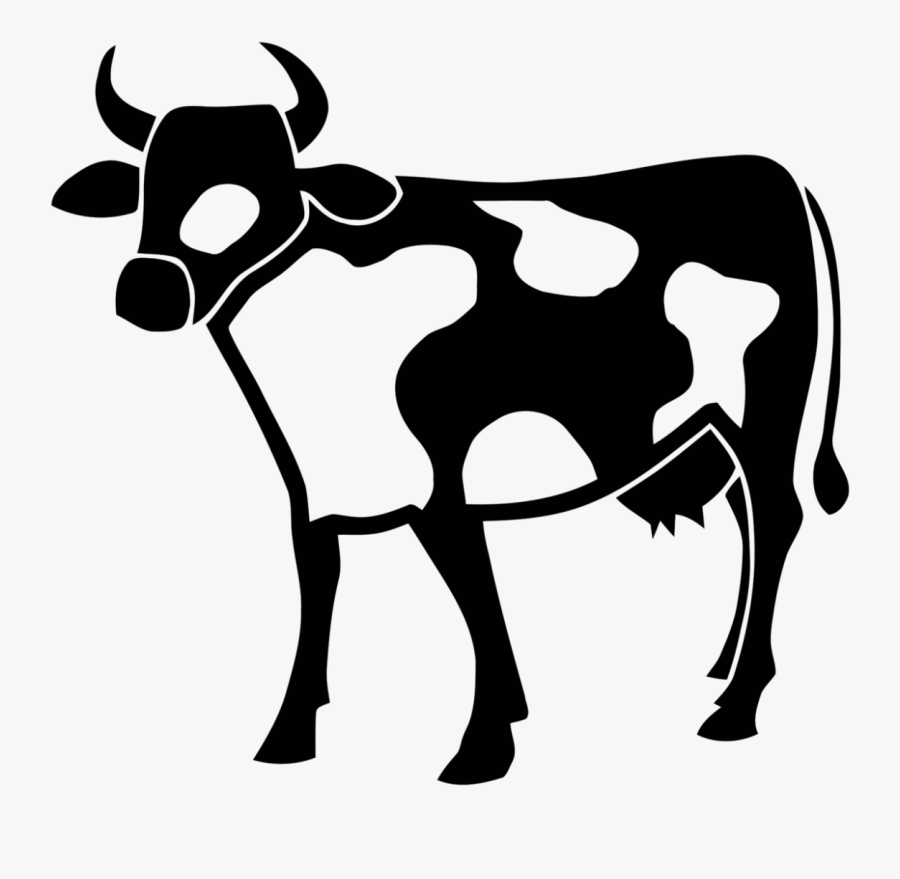 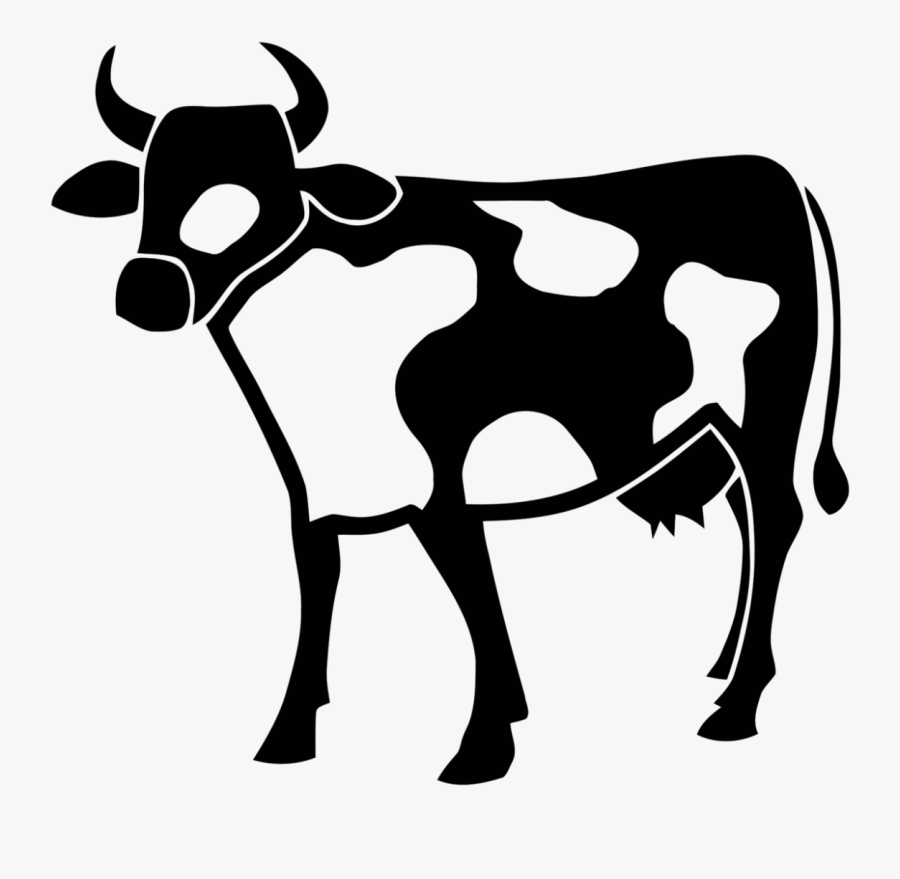 Favourable
Individual’s poor value is due to poor environment but high family mean suggests its high BV
Family
Un-favourable
High family mean may be due to favorable environment (mother), therefore individuals’ BV may be less
Family Mean
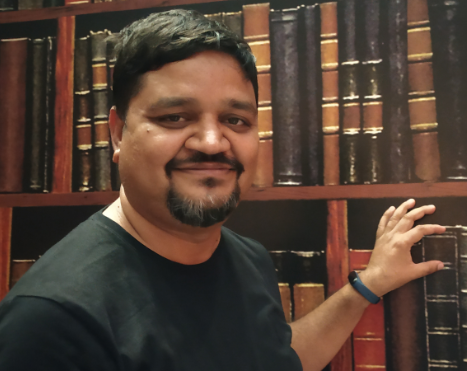 Bases of selection
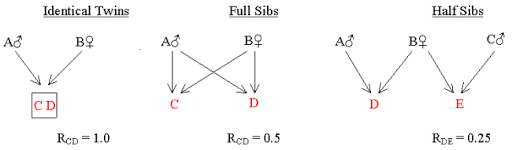 Only three things to know,
Kind of family: Full Sib or Half sib
Number of individuals in the family
Phenotypic correlation between family members
But before going to this detail we may see the general description of different basis (Information available) of selection
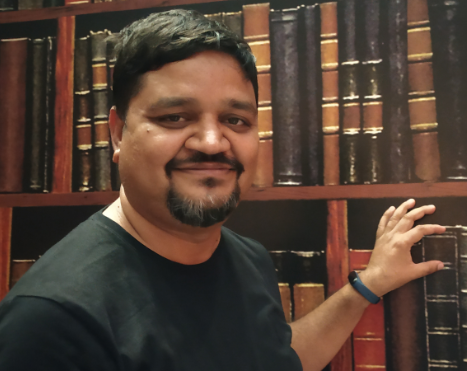 Bases of selection
Phenotypic value of individual (P)
Pw
Pf
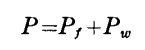 Deviation of individual from family mean (Within family deviation)
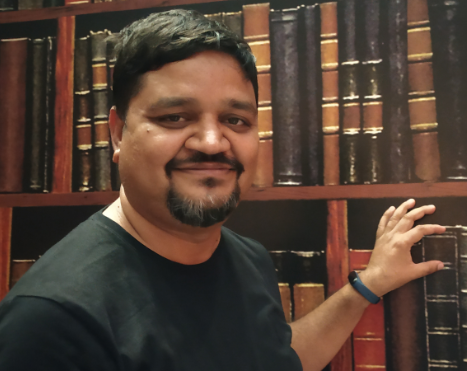 Procedure of selection varies as per the weight given to these two parts
6
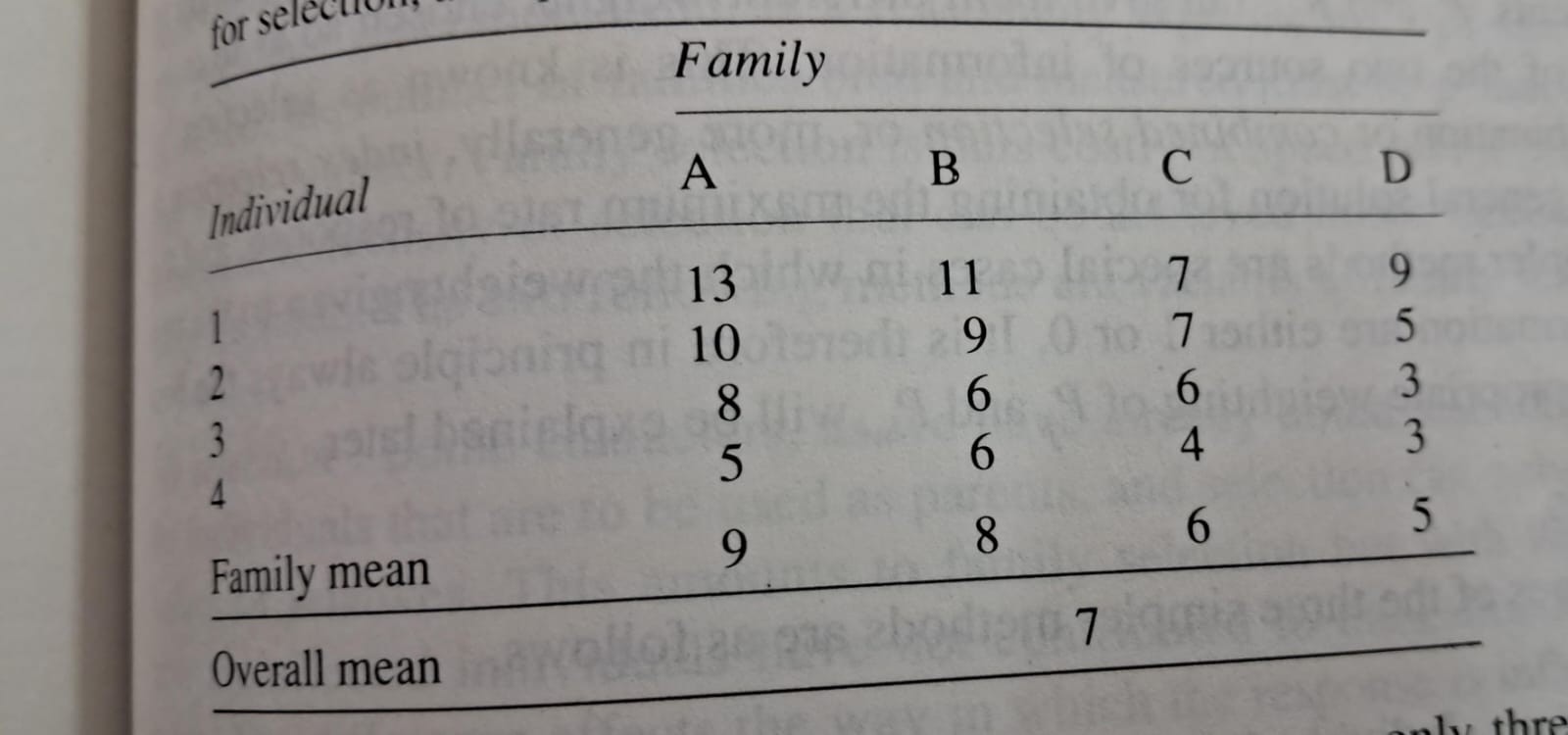 Bases of selection
Individual Selection
Family Selection
Within family selection
Equal weight to both Pf and Pw
Weight to family mean Pf alone, ignoring the within-family deviation Pw entirely
Weight to the within-family deviation Pw alone, ignoring the family mean Pf, entirely
Combined Selection
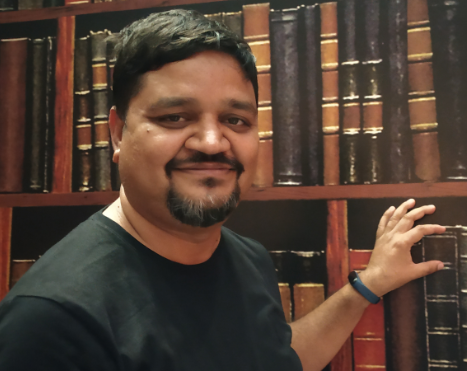 Take account of both components Pf, and Pw but given with different weights chosen so as to make the best use of the two sources of information
8
Thanks!
Any questions?
You can find me at:
@JP_AAtrey
jp.prakash01@gmail.com
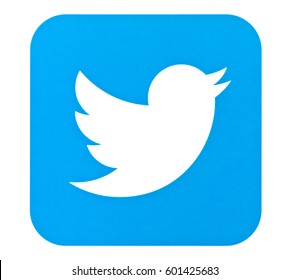 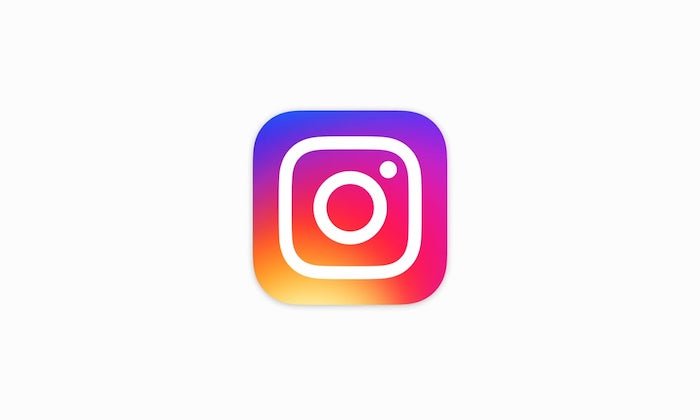